Figure 4 Effect of block shift on block score. The relative improvement (using structure-based, curated CDD ...
Nucleic Acids Res, Volume 34, Issue 9, 1 May 2006, Pages 2598–2606, https://doi.org/10.1093/nar/gkl274
The content of this slide may be subject to copyright: please see the slide notes for details.
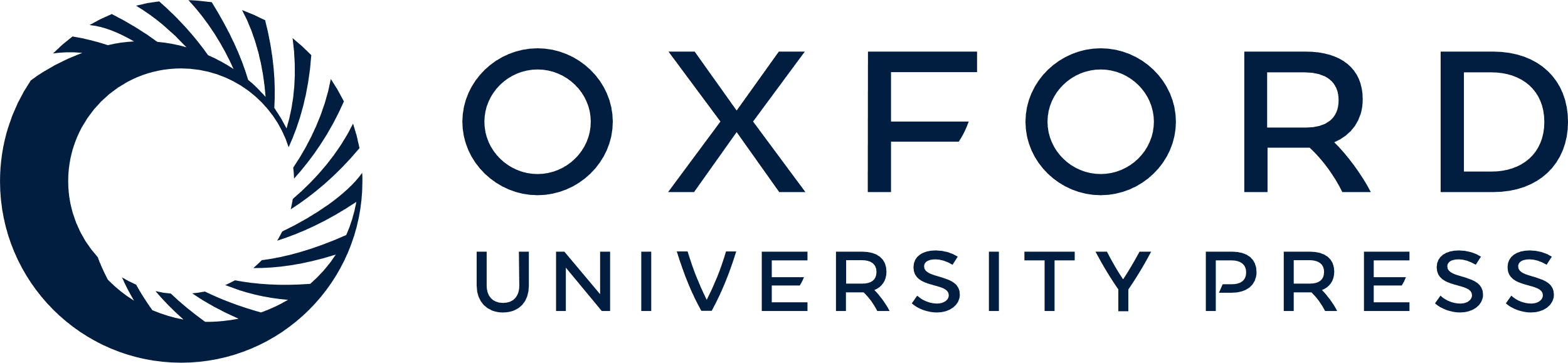 [Speaker Notes: Figure 4 Effect of block shift on block score. The relative improvement (using structure-based, curated CDD alignments) of score of 25% or higher per block is plotted versus the block shift. The central line in each box shows the median value, the upper and lower boundaries of individual box show the upper and lower quartiles, and the vertical lines extent to a value of 1.5 times the inter quartile range. Outlier values are shown outside the whiskers. Values on top of each box provide the percentage of data points for each block shift bin.


Unless provided in the caption above, the following copyright applies to the content of this slide: © The Author 2006. Published by Oxford University Press. All rights reserved  The online version of this article has been published under an open access model. Users are entitled to use, reproduce, disseminate, or display the open access version of this article for non-commercial purposes provided that: the original authorship is properly and fully attributed; the Journal and Oxford University Press are attributed as the original place of publication with the correct citation details given; if an article is subsequently reproduced or disseminated not in its entirety but only in part or as a derivative work this must be clearly indicated. For commercial re-use, please contact journals.permissions@oxfordjournals.org]